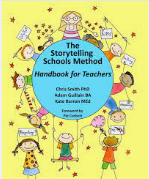 Storytelling at Repton Manor Primary School
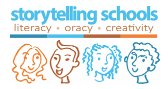 What are we great at?
What will we work on developing this year?
Recap the structure (+support anyone new to Storytelling at Repton)
‘Performance’, awe and wonder!
Deepening activities 
Non-fiction links and opportunities within stories (multiple story uses)
Increasing the purpose of our published pieces

OUR AIM: for every child to re-tell a story completely by heart at the end of the year!
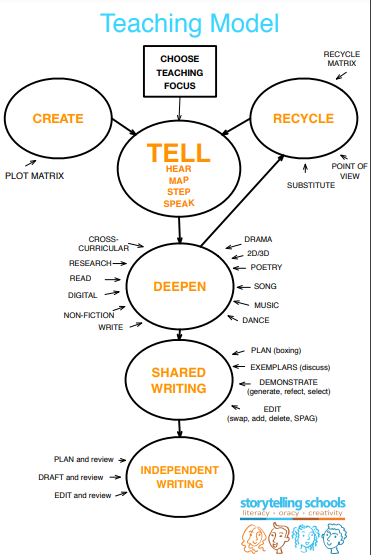 The Storytelling Teaching Model
Play to the audience with ‘tell’. How will you capture them all? How will you set the scene? How do they children know it’s story telling time? 
‘Map’ between 8-12 pictures – Chris Smith recommends no more than this or they lose ability to do it themselves and add their own ‘voice’ to it.
How can you help them ‘step’ and ‘speak’ it? The ultimate goal is they can do it without the map!
How can we get the ‘awe’?
Identify your next story and plan the wow factor.
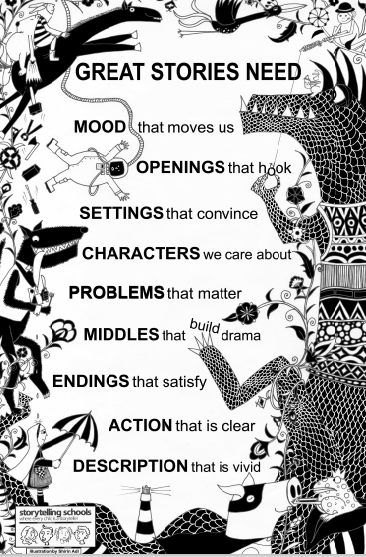 What do ‘great stories need’?
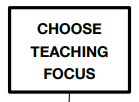 Refine our purpose by choosing a learning focus for a narrative piece.
Decide whether you are writing a start, a middle, an ending or the whole story – do what suits your cohort and their needs! 
Explore the 9 story building blocks from page 22 of the Method handbook and identify the toolkit.
Keep this at the forefront of story creation to really refine what we are asking of the children.
Use pg22-25* to help identify what the learning focus will be for your next story. *Further notes on page 27
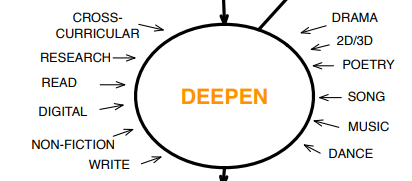 Deepening activities- at least 3
Deepening should be where the children apply the language and content of the story in a variety of creative ways. 
It should expand their vocabulary, deepen their imaginations and continue a lively style of learning as from the ‘Tell’ stage.
 It should develop ideas and content to enable them to write more effectively at the writing stage.
Let’s take a familiar story: Little Red Riding Hood
From the middle of the story:

Inside the forest, she began to worry. There was a rustling sound and a howling noise and she imagined all sort of creatures hiding and watching  her. 

In the forest, what would LRRH hear, see, think and feel. Fill with words/phrases.
Poetry creation – 3434 (words per line)
Rustle! Creak! Howl!
I see eyes glistening 
Is anything here?
Nervous. Cold. Shaking.
Put it to the tune of Twinkle, Twinkle, Little Star and you have a mini song!
Role play in character
Pick an emotion or characteristic of one particular character 
eg: angry and impatient (the wolf’s perspective). 
Complete the grid then act in role or freeze frame in role.
ANGRY & IMPATIENT
Character deepening:
Hot seat using specific words and from picking a point in the story. 
Ask the character ‘What did you …say, do, think, feel’ 
Phone home – a key character calls a parent and explains what is happening, and how they feel, from their perspective. Also try from ‘secondary’ characters. (Past tense)
Make a ‘inside/outside’ poster – life size, to represent feelings and actions – all can contribute. 
Hold a press conference for different characters.
Diary/Social media entries 
Puppet show for re-enactment 
Speech bubbles
Extra deepening:
Plot matrix – this can deepen the understanding of a more complex story, especially for KS2. pg58/59
Mood map – plot for a useful way to see the emotional range of the story and guide recycling/replication. pg61 
Variety of poem types pg63-68
Song/Movement/Dance
Object or setting study – can you bring an object in for them to study or take them to a setting? 
Non-Fiction links – we will study in another section!
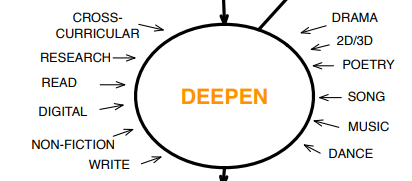 Deepening activities- at least 3
KEY POINTS FOR DEEPENING:
Keep it relevant to your purpose/learning focus 
eg: if you have chosen to create characters that we care about, role play which considers: action, speech, thought and appearance will be crucial. 
If you have chosen to make a middle that builds drama, a poem or song of a particular picture or section on the story map will be crucial.  

*Add actions/gestures as much as possible to help support their story recall.
Choose at least 3 deepening activities to go with your next story – use the yellow book to help too.